Attività di italianoclasse 5 a capoluogo
Clicca per ascoltare
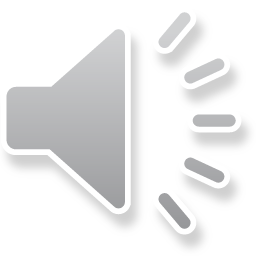 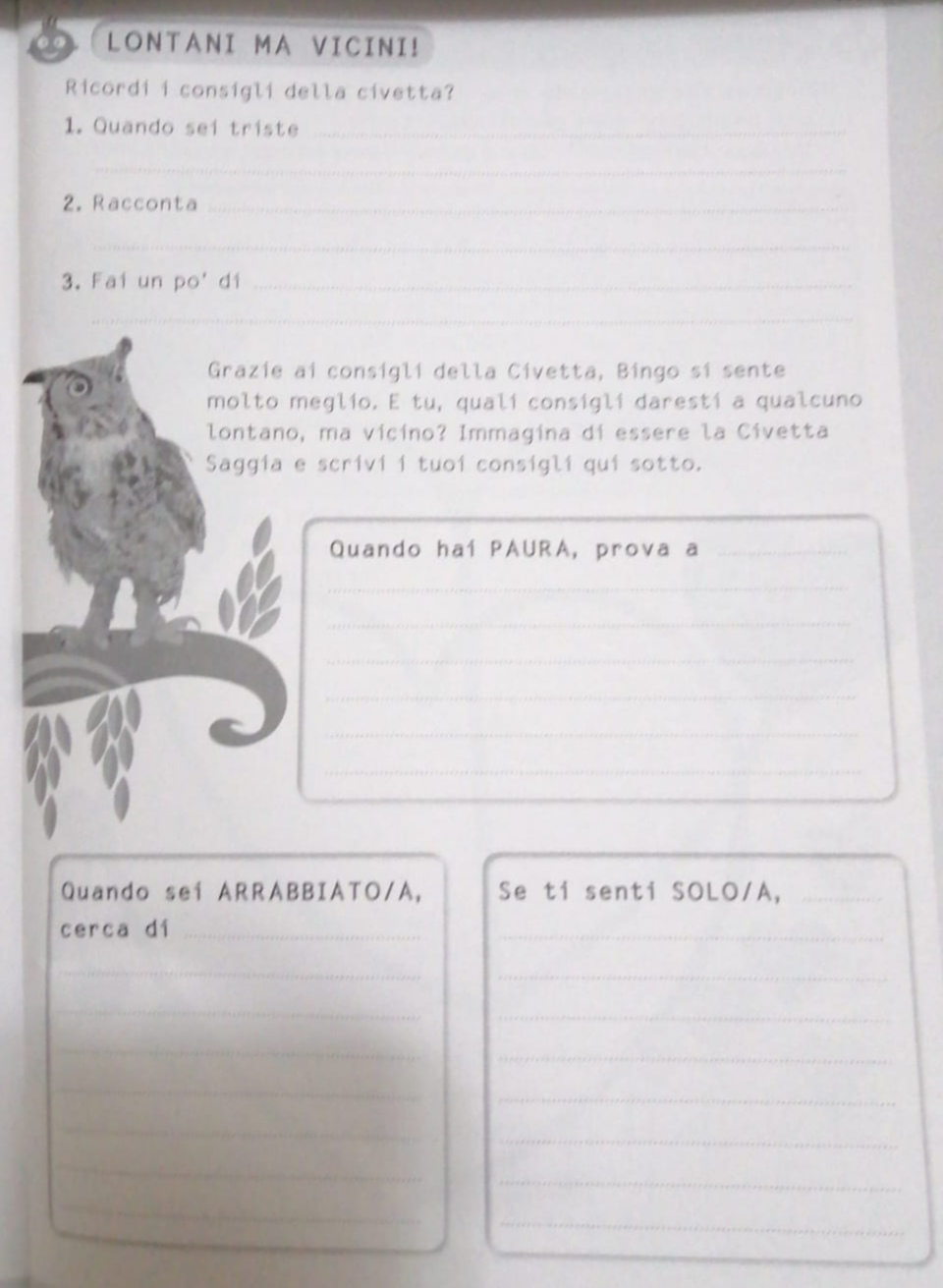 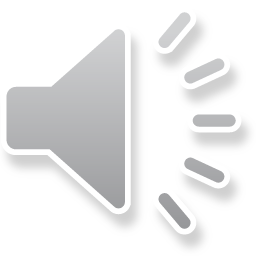 Clicca qui per ascoltare il testo
E 
Sotto per le attività
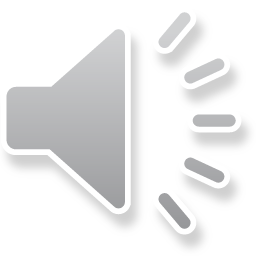 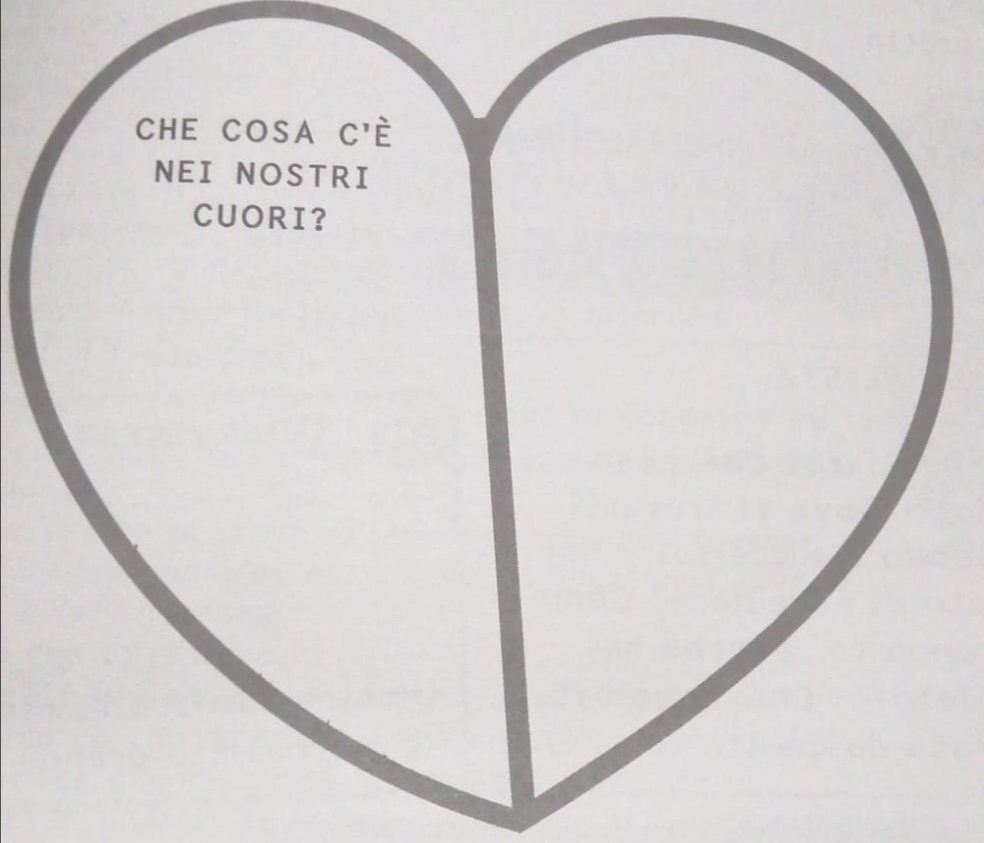 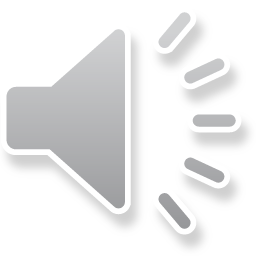 Ascolta la maestra

Un bacione a tutti e buon lavoro!